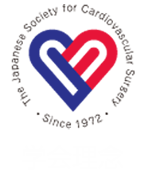 The Japanese Society for Cardiovascular SurgeryCOI Disclosure
The author has no conflict of 
interest to disclose with respect 
to this presentation.
Presenting author: ●● ●●